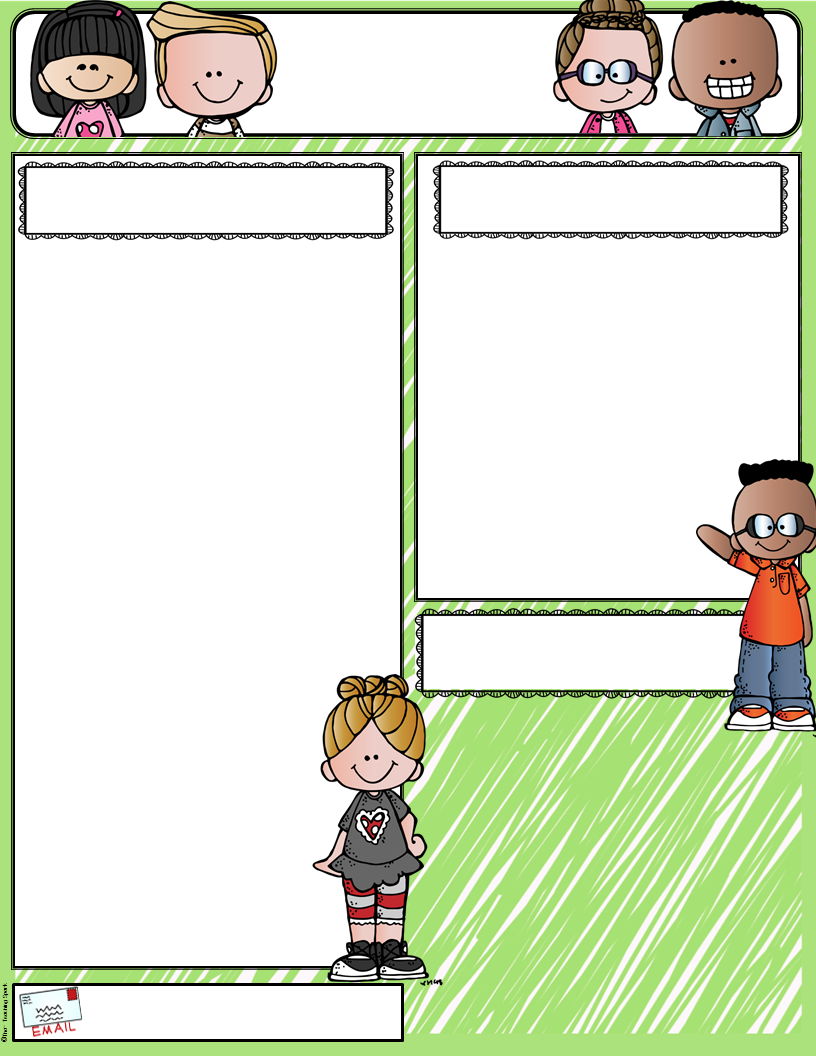 Dr. Alvarado’s ELAR Newsletter
November 5-9, 2018
Special Announcements
This Week’s Skills
*UIL practice will start this week during the last 30 minutes of the school day, Monday-Thursday. A letter will go home explaining the details. 

*We will dismiss at 2:45 pm 
on Fridays. 

*I-station monthly assessments 
this week. A report will go 
home soon.
Reading: We are using informational text to locate the details and main idea. We are continuing to use our inferencing skills and draw conclusions. Read each night for 10 minutes and write on the reading log.  
 
Writing: We will be using an informational checklist to examine our lab paperwork. 

Phonics: We will be learning new consonant and vowel digraphs. Practice reading and writing your sight words each night.
Spelling test on Friday.

Handwriting: We have started practicing our print handwriting. 
We practice one/two letters 
each day that will go home on Friday. 

.
News!!
Veteran’s Day program is scheduled for Friday, Nov. 9th. Our students have been practicing.  

The second six weeks ends on Friday, November 9th.
talvarado@grafordisd.net